Дигитална 
библиотека
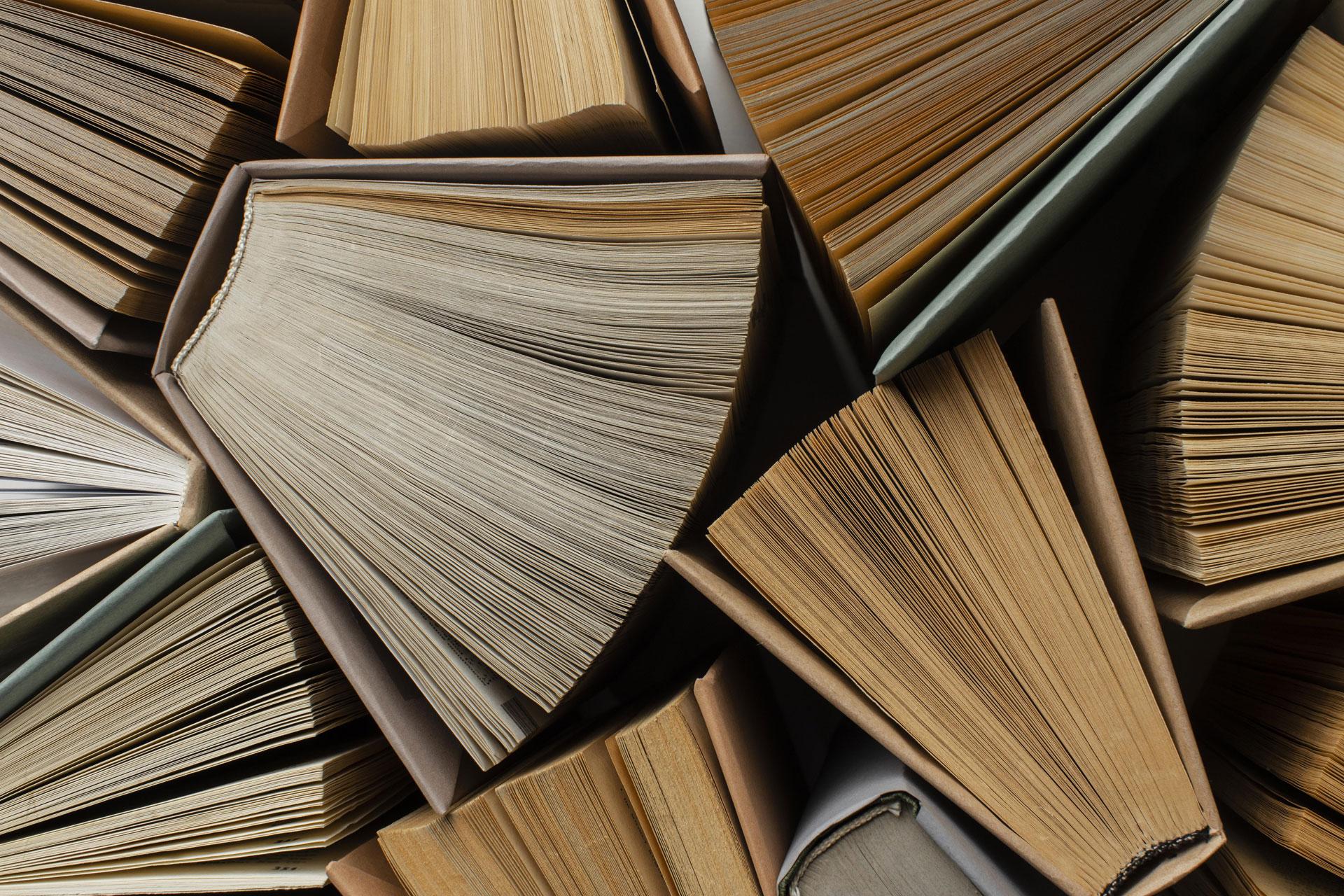 Изготвили: Стефани Божикова и Владислав  Минков
Съдържание
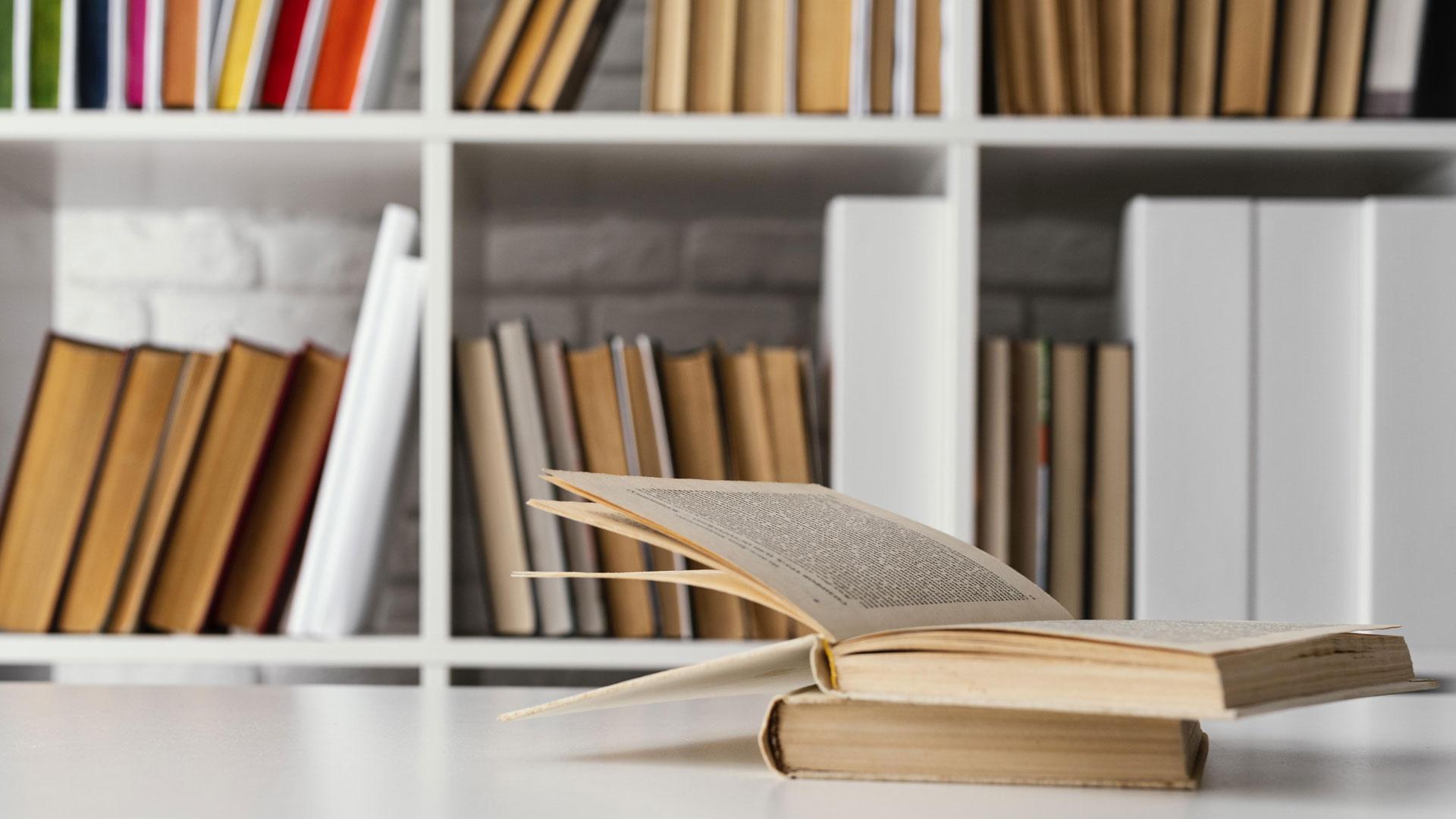 01
02
Къде може да открием дигиталната библиотека на НСИ?
Какво съдържа дигиталната библиотека?
03
04
Дигиталната библиотека на НСИ с обновен сайт.
Различните категории в дигиталната библиотека.
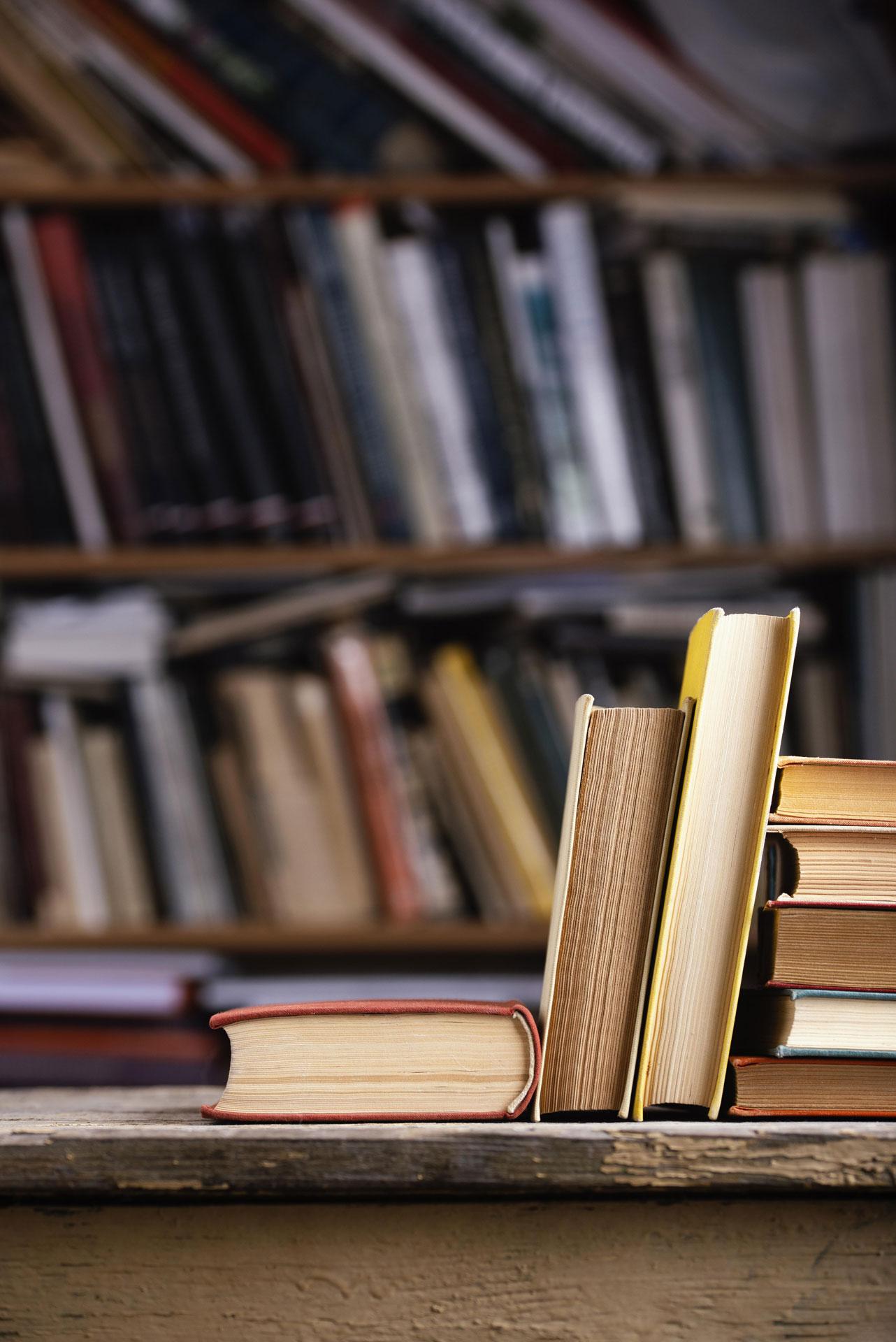 01
Къде може да открием дигиталната библиотека на НСИ?
Къде може да открием дигиталната библиотека на НСИ?
При отварянето на онлайн страницата на Националния статистически институт ще откриете опцията “дигитална библиотека”.
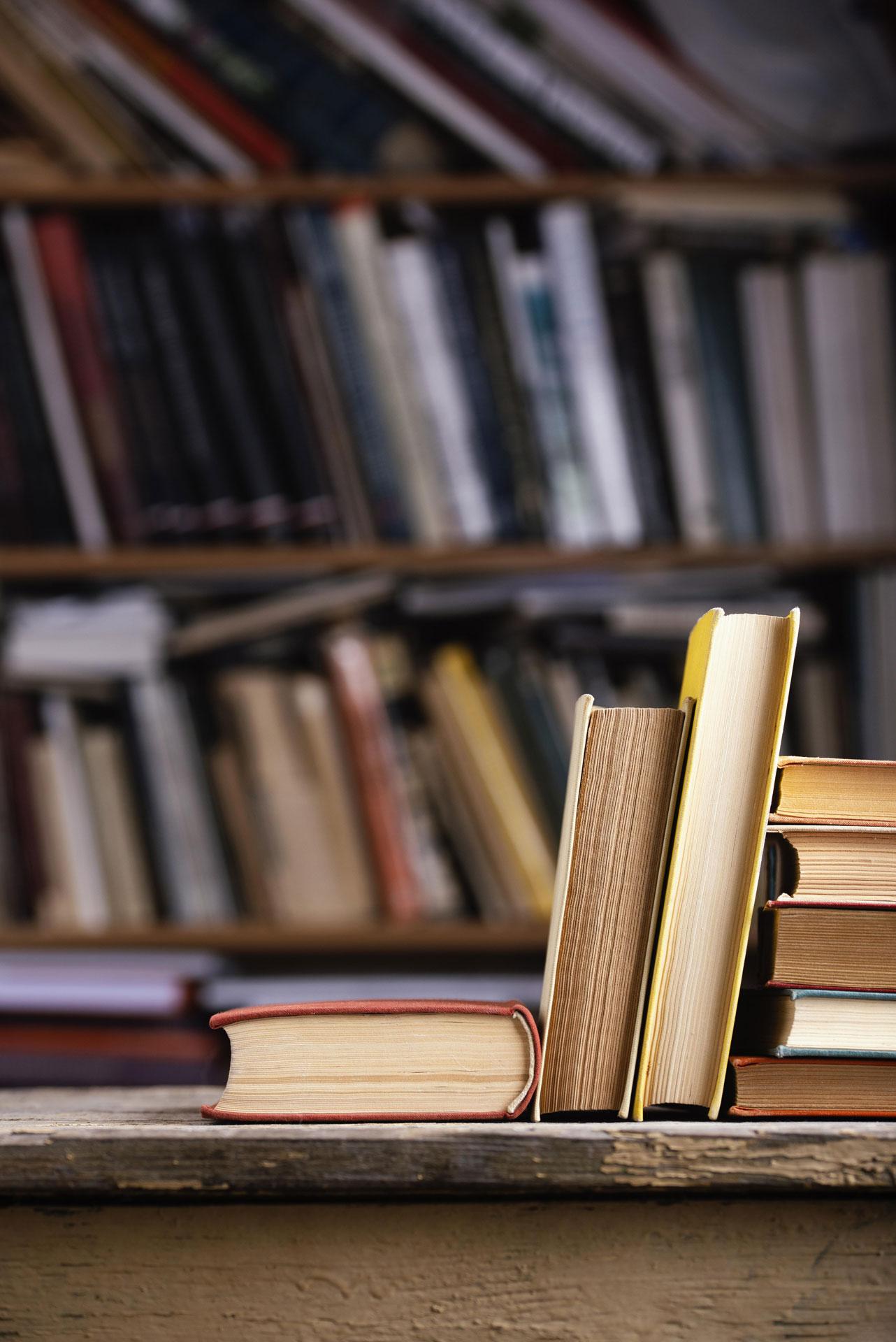 02
Какво съдържа дигиталната библиотека?
Какво съдържа дигиталната библиотека?
Електронен каталог
Контакти
Анкета и правилник
По лесен и достъпен начин може да се свържете с нас при възникване на други въпроси.
Чрез електронния каталог може да се намери по-достъпно и по-лесно нужната информация.
Правилникът съдържа основните принципи за използването на дигиталната библиотека
Чрез Анкетата може да оцените колко ефективна е библиотеката и информацията, която е предоставена.
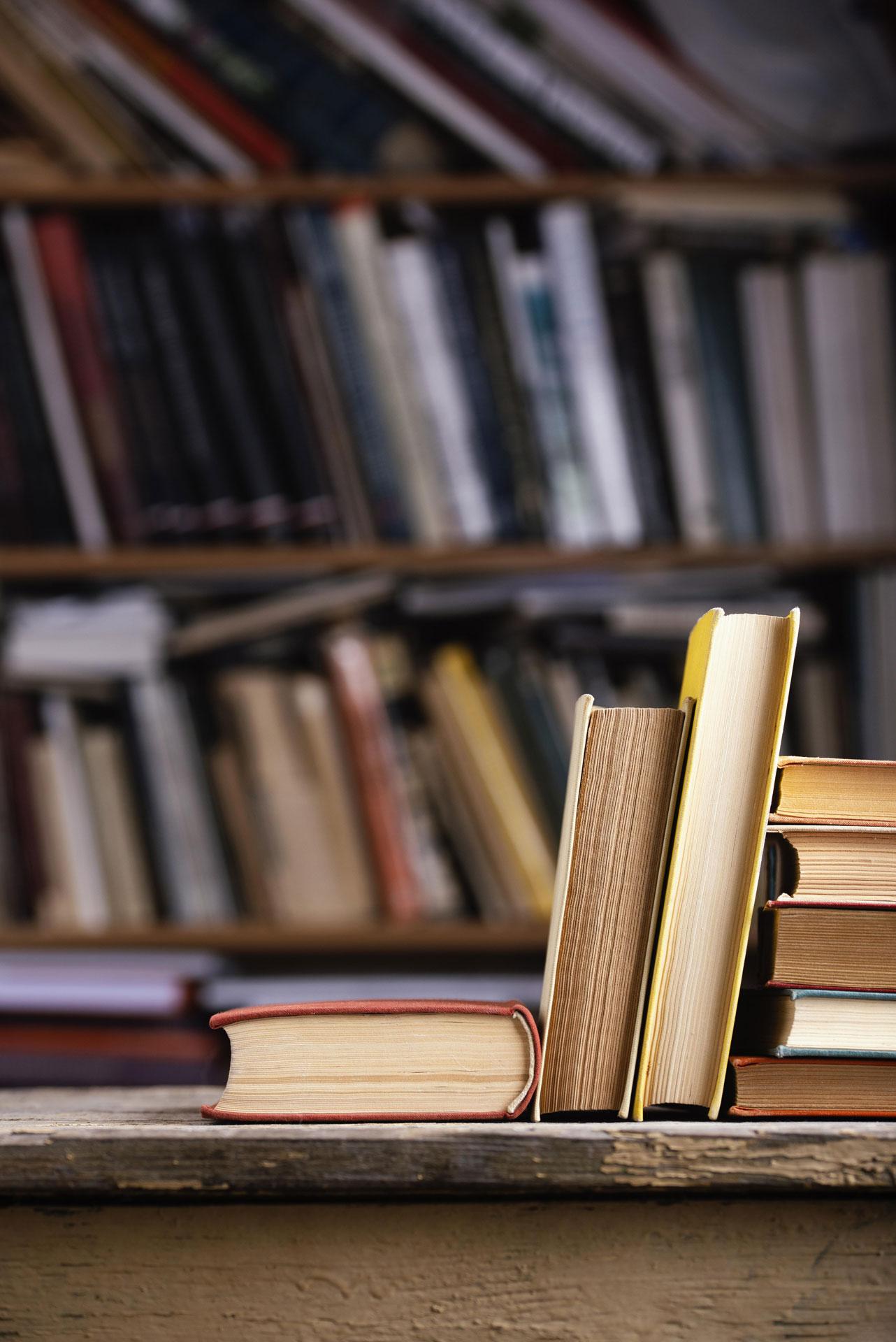 03
Дигиталната библиотека на НСИ с обновен сайт.
Дигиталната библиотека на НСИ с обновен сайт
Стартира обновеният сайт на дигиталната библиотека на Националния статистически институт. Вече 17 години НСИ разпространява онлайн статистическа информация, като дигиталните информационни ресурси са достъпни в глобален мащаб. Осигурен е свободен безплатен достъп до над 1 200 000 дигитални страници статистическа информация…
Библиотечният сайт е двуезичен. Търсенето е възможно както на български, така и на английски език. Създадена е нова рубрика „Любопитни факти“, в която се публикуват интересни факти за дейността на статистическата институция. Потребителите на дигиталната библиотека имат възможност да работят с над 30 ключови колекции на националната статистика от 1880 г. до наши дни.
В графата любопитни факти можете да откриете информация за население по професии за 1893 г., държавни чиновници за 1904 г. и други 
В “новини” се съдържат интересни графики и подробна информация за статистиката през минали години.
“Статистика в огледалото на времето” предоставя анализ на вътрешния брутен продукт (БВП) на България за периода 1870-1945 година.
04
Различните категории в дигиталната библиотека.
Любопитни факти
Новини
Статистиката в огледалото на времето
Благодарим за вниманието!